Пресс-центр газеты «Зеркало»
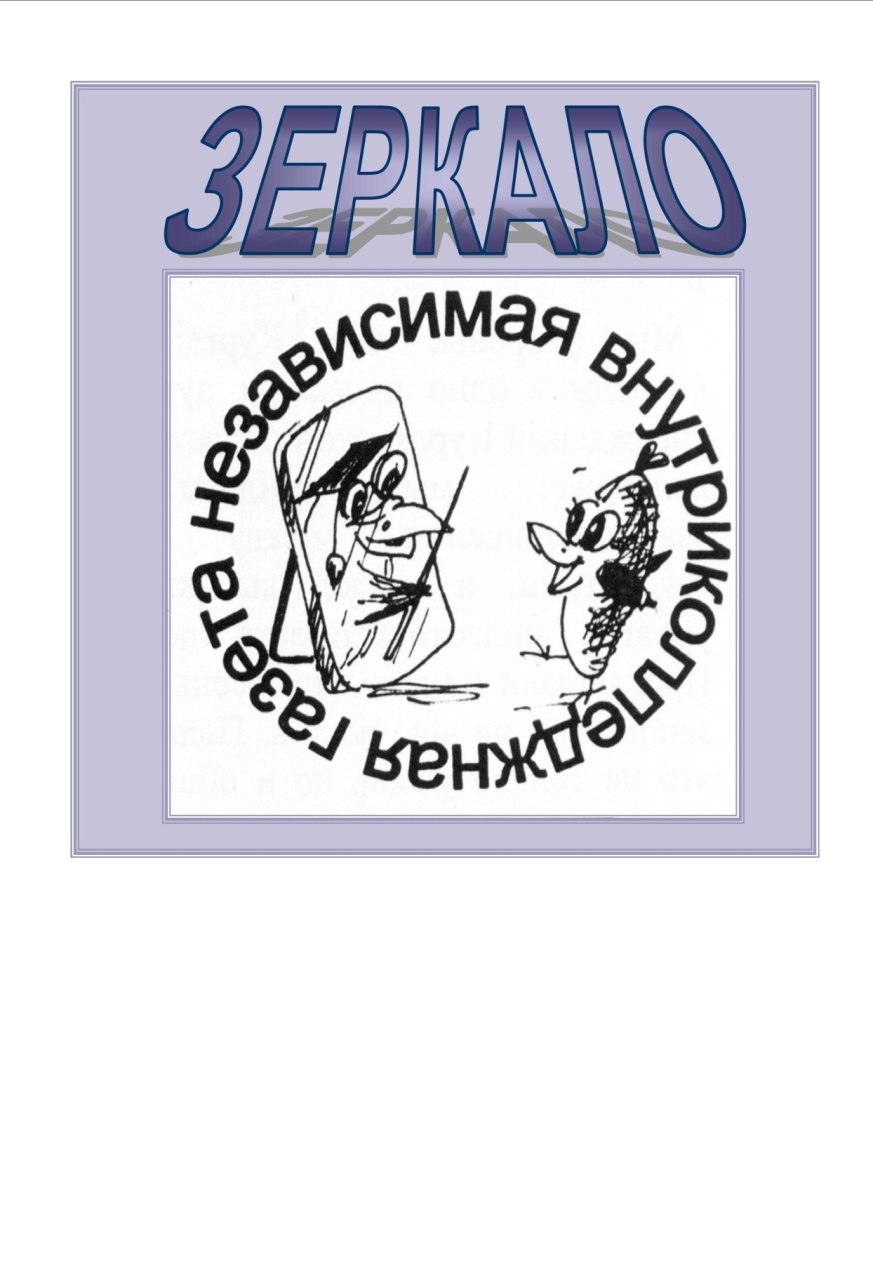 1 семестр 2015-2016 уч. года:

 4 плановых номеров (сентябрь-декабрь);
 45 полноценных статей;
 48 кратких заметок
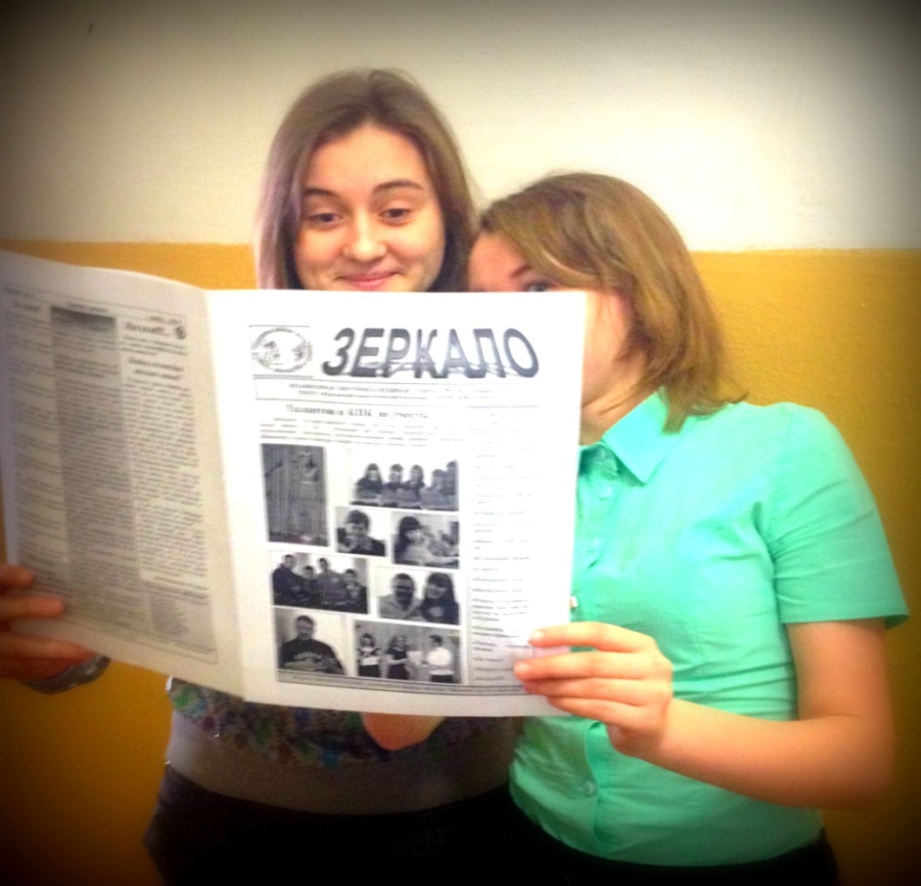 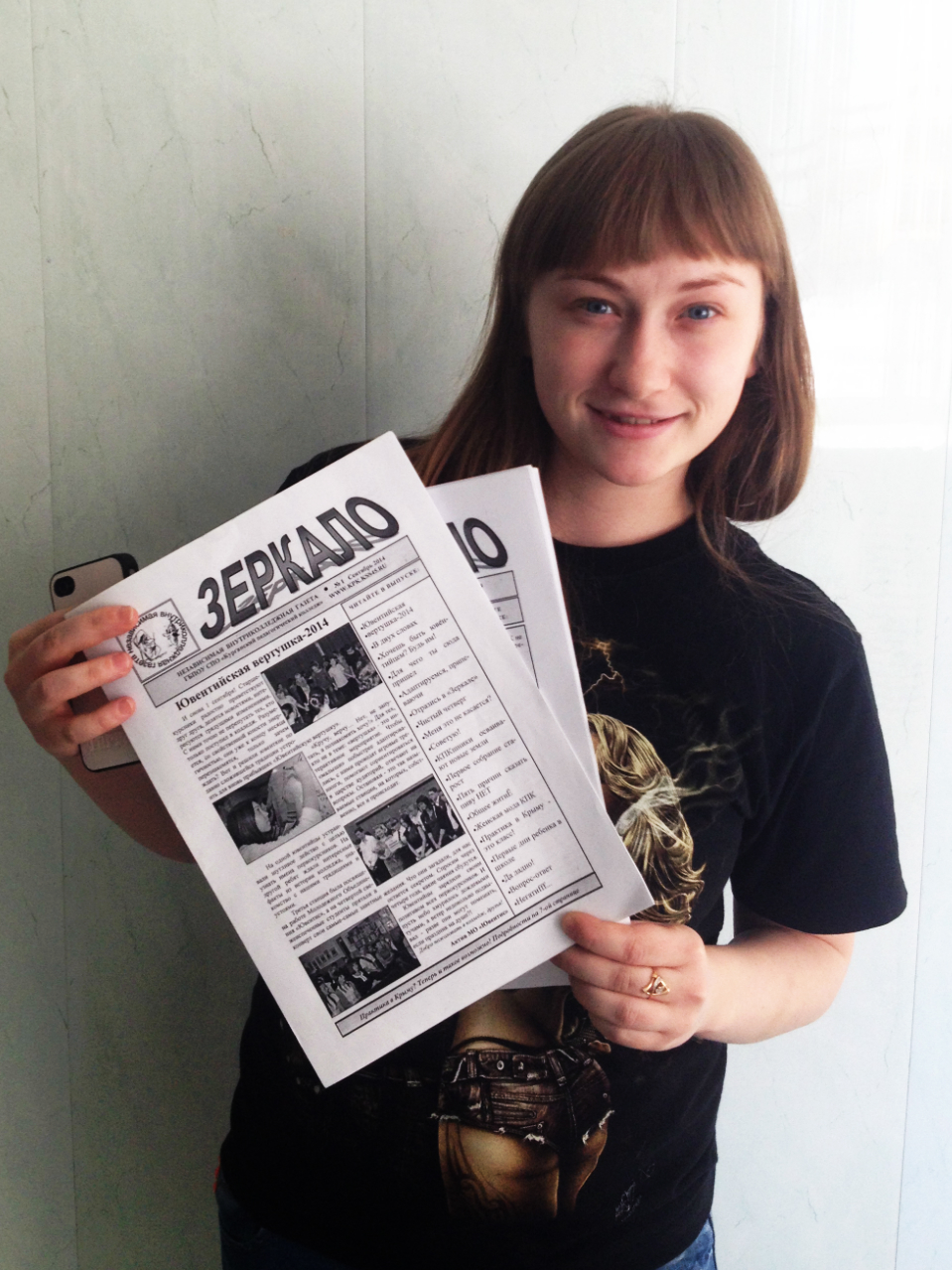 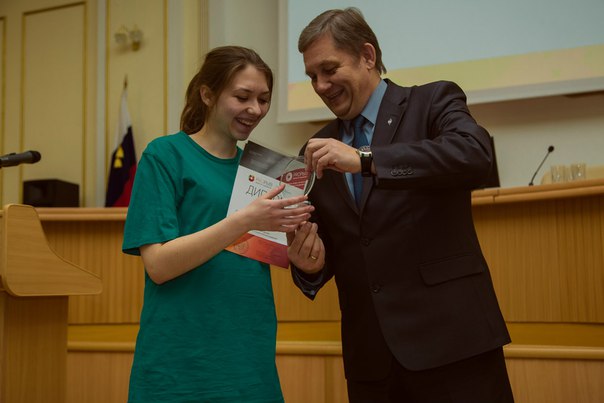 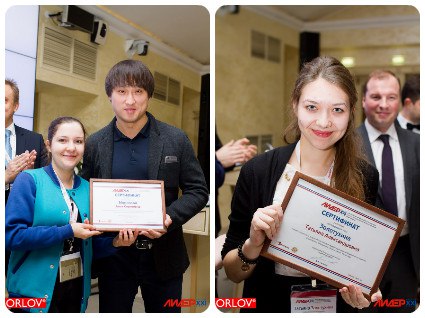 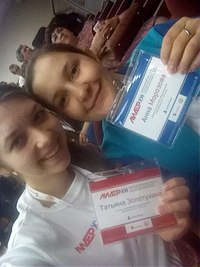 Спасибо!
Золотухиной Татьяне
Игумнову Алексею
Кунгурцевой Надежде
Хреновой Анне
 Осиповой Марине
Предложения: 

 Признать работу пресс-центра удовлетворительной.